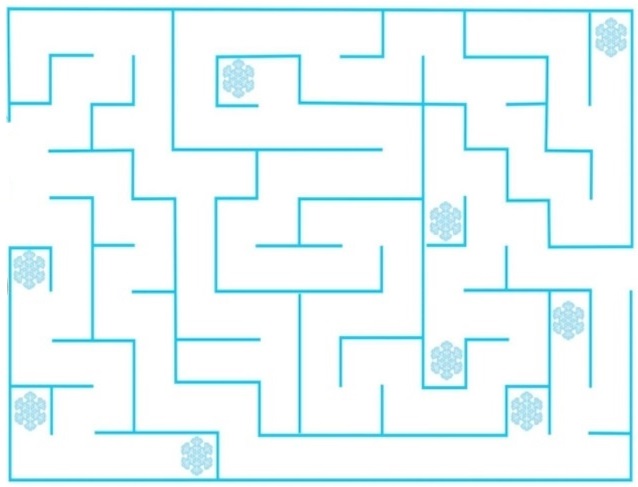 [
]
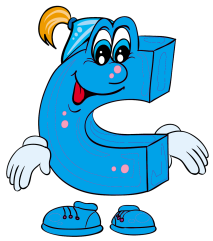 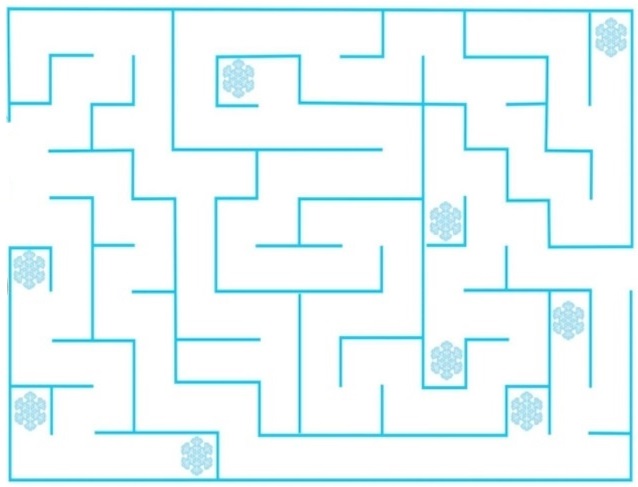 [
]
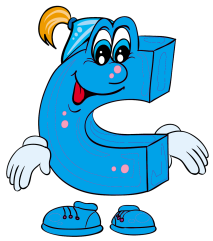 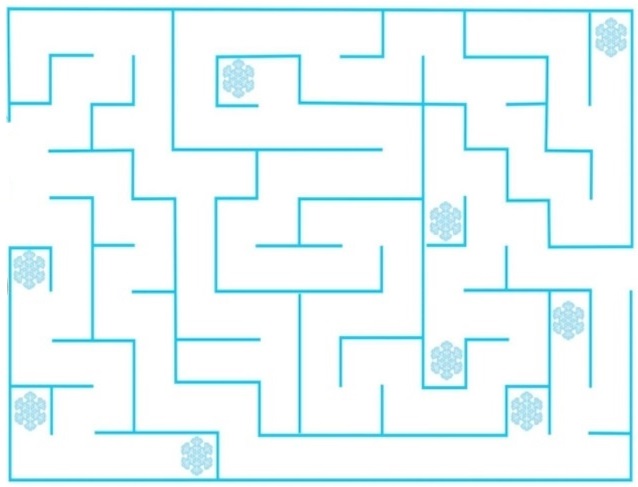 [
]
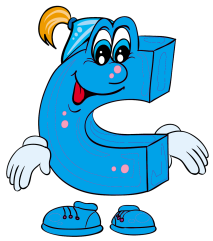 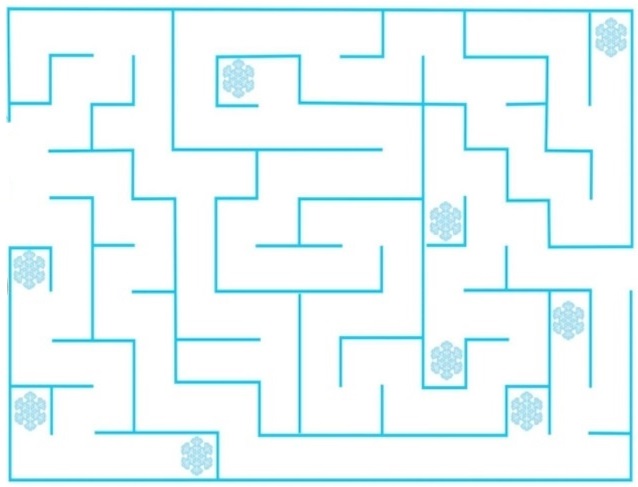 [
]
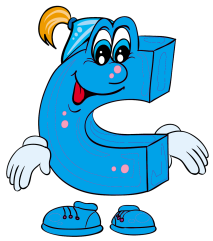 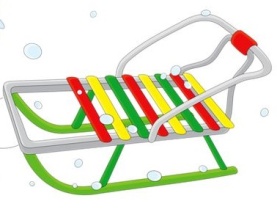